9班
調べた場所
ＭＭＣ前
マークイズ前
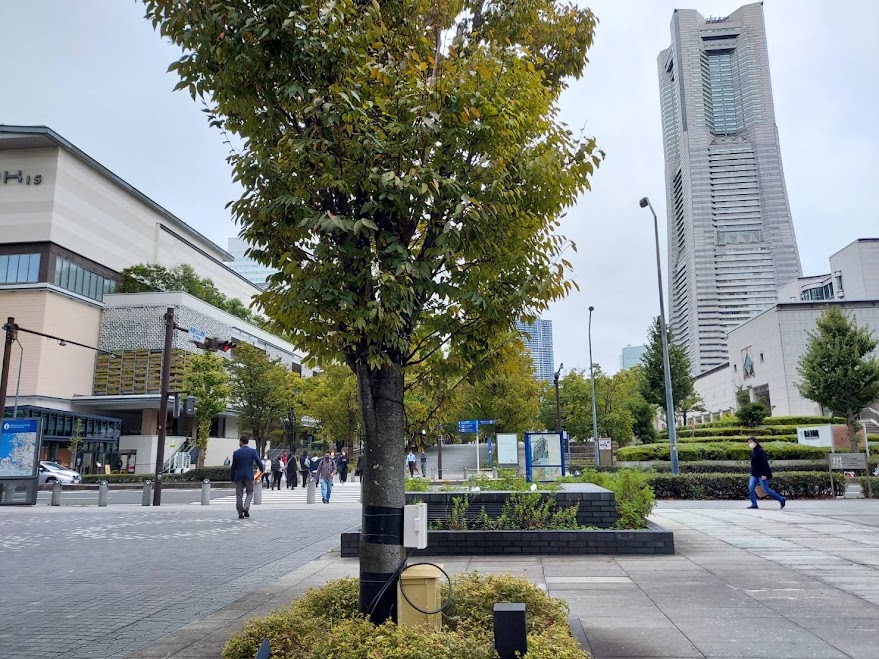 MMC 前（全２６９人）
主な項目
リュックを持っている人の数

リュック・トートバッグの色や持ち方
鞄の傾向
トートバッグ　→　ベージュが多い。

リュック　→　ほとんどが黒。

柄のついたリュックがほとんどない

”学校なのに”持っていない人が7人いた。
まとめ
全体的に黒色が多く、派手な色はほとんどなかった。

女性は年齢問わず小さな鞄が多かった。

鞄を持たない人もいた。
反省点
調べる項目が多すぎてまとめきれない

二人で分けて調べるか、1つの場所に限定すべきだった。
　　（時間短縮のため）